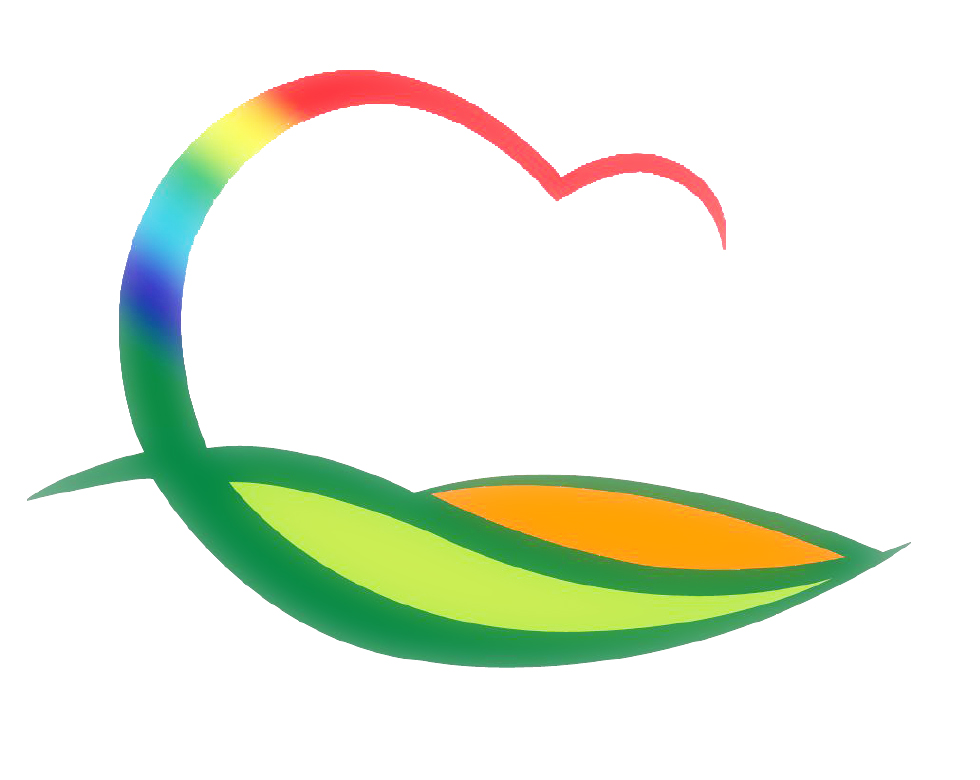 상 수 도 사 업 소
[Speaker Notes: 먼저, 지금의 옥천입니다.]
3-1. 지방상수도 확장사업 추진
영동산업단지일원 / 117억원
관로부설(L=30km) / 실시설계용역 준공 및 일상감사
3-2. 맑은 물 공급사업 추진
양강면 묘동리 외 2개소 / 160백만원
관로부설 (L=2.2km) / 공사 착공
3-3. 착수정 증설사업 추진
영동정수장 / 800백만원 
착수정 증설 및 전기·계측제어·기계설비 등 설치
주변조사 및 실시설계